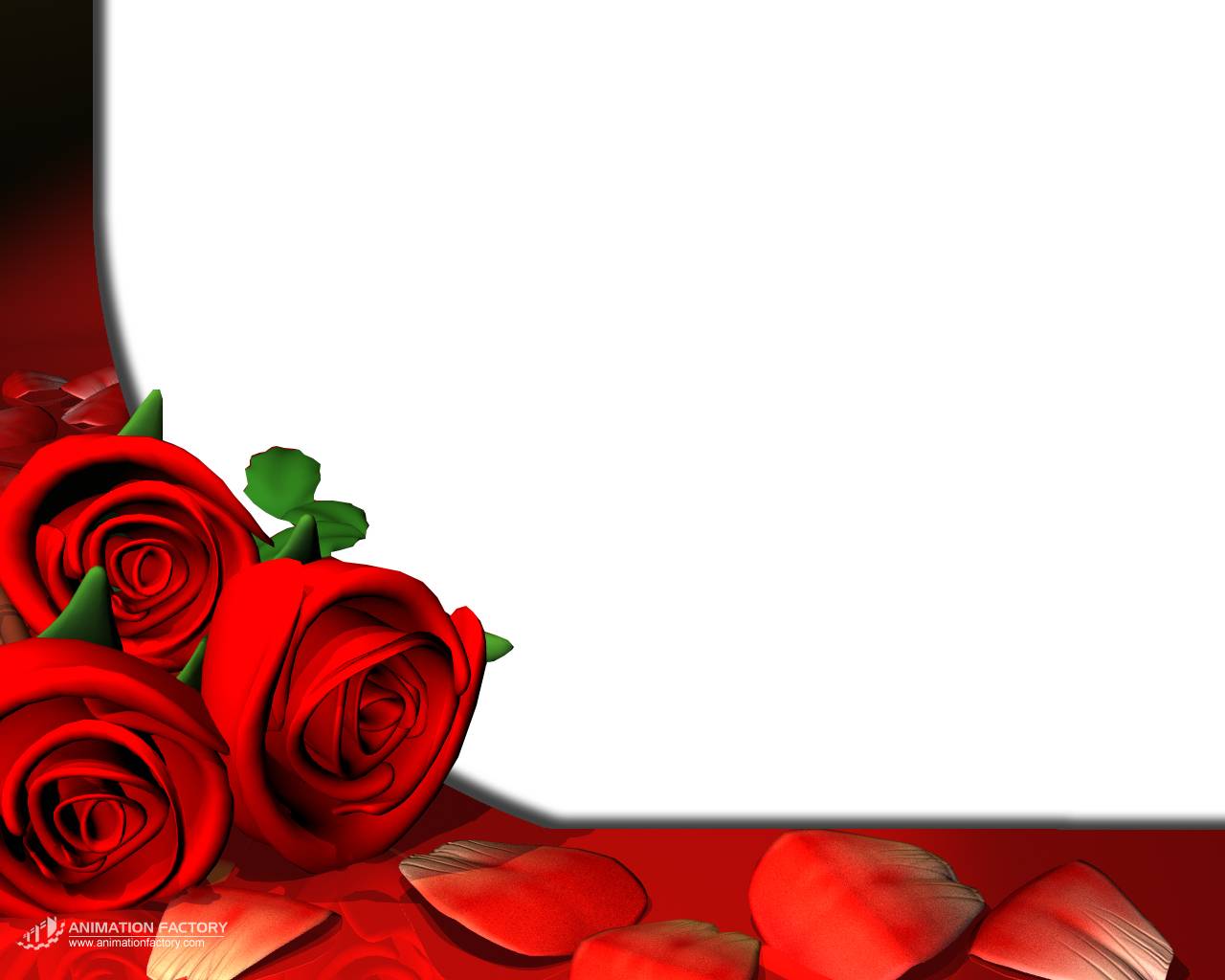 Kính chào các bậc phụ huynh và các em học sinh thân mến!
MÔN: GIÁO DỤC ĐỊA PHƯƠNG 6
GIÁO VIÊN:  TẠ THỊ HƯỞNG
TRƯỜNG THCS BẢO KHÊ
CHỦ ĐỀ 1. ĐẶC ĐIỂM TỰ NHIÊN TỈNH HƯNG YÊN ( 5 tiết)
Tiết 1: Vị trí địa lý, các đơn vị hành chính
TỈNH HƯNG YÊN
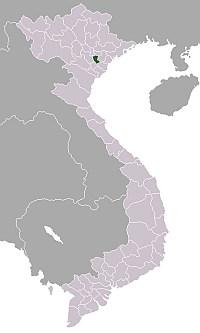 Bản đồ Việt Nam với tỉnh Hưng Yên được tô đậm
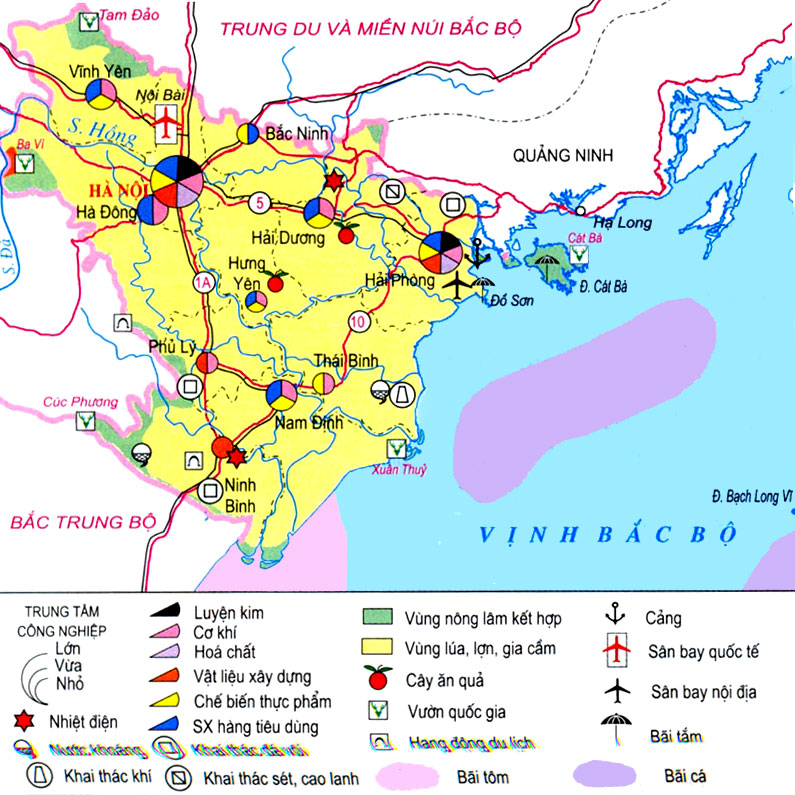 1.Vị trí địa lý, giới hạn
*Vị trí.
- Hưng Yên là tỉnh nằm ở trung tâm Đồng bằng sông Hồng.
+ Diện tích nhỏ (930,2 km2).
+ Đứng thứ 61 trong 63 tỉnh thành phố Việt Nam
+ Đứng thứ 8 trong 10 tỉnh, thành phố ở Đồng bằng sông Hồng
TỈNH HƯNG YÊN
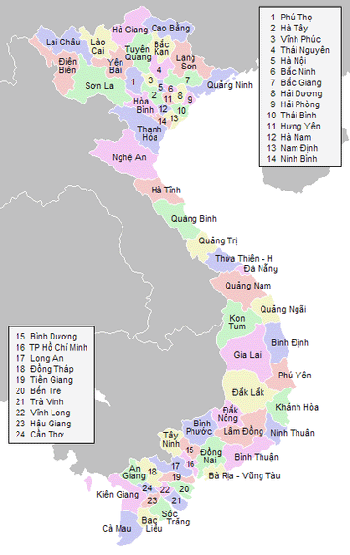 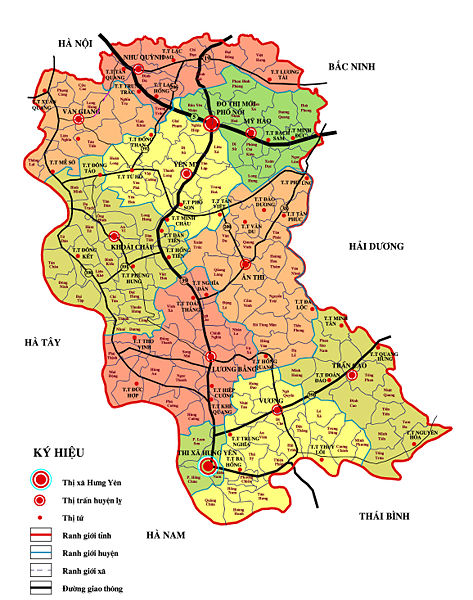 1.Vị trí địa lý, giới hạn
*Vị trí.
-Phía Bắc của tỉnh giáp tỉnh Bắc Ninh
- Phía Nam giáp tỉnh Thái Bình
- Phía Đông giáp tỉnh Hải Dương
- Phía Tây giáp thủ đô Hà Nội và tỉnh Hà Nam.
TỈNH HƯNG YÊN
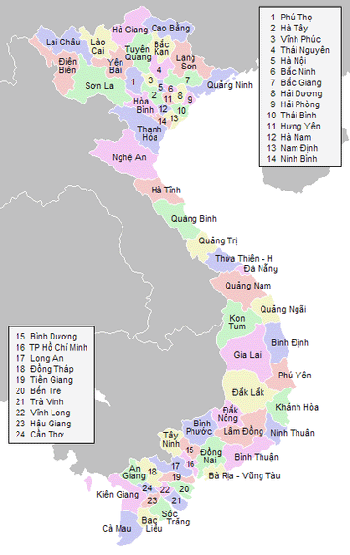 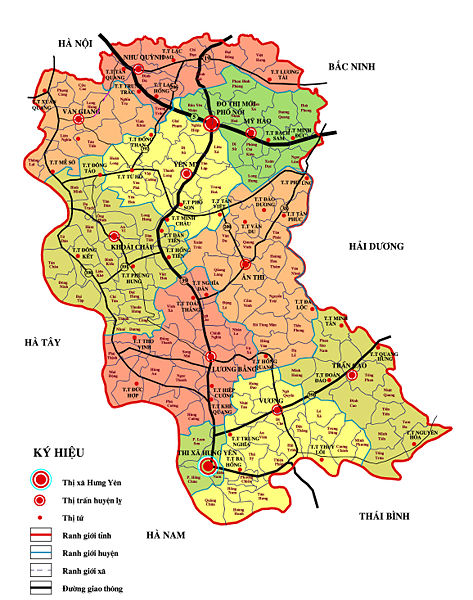 * Giới hạn
-Tọa độ:
+Phía  Nam  20°36′
+Phía Bắc 21° B
+Phía Tây105°53′Đ  
+Phía  Đông 106°15′ Đ
-Hưng Yên là một tỉnh nằm ở trung tâm đồng bằng sông Hồng, Việt Nam. Trung tâm hành chính của tỉnh là thành phố Hưng Yên cách Thủ đô Hà Nội 54 km về phía đông nam, cách thành phố Hải Dương 50 km về phía tây nam. Trong quy hoạch xây dựng phát triển đô thị Việt Nam, tỉnh Hưng Yên thuộc vùng Thủ đô Hà Nội.
-Hưng Yên nằm ở trung tâm đồng bằng Bắc Bộ giữa ba thành phố lớn: Hà Nội, Hải Dương, Nam Định, nằm trong vùng kinh tế trọng điểm phía bắc
?Vị trí trên có ý nghĩa gì về mặt tự nhiên, kinh tế-xã hội ?
* Ý nghĩa:
+ Quy định thiên nhiên nhiệt đới ẩm gió mùa, có một mùa đông lạnh.
+ Lợi thế về tài nguyên du lịch (di tích văn hoá, lịch sử).
+ Thuận lợi giao lưu kinh tế với các tỉnh, các vùng trong nước và với các nước trong khu vực.
2. Các đơn vị hành chính của tỉnh Hưng Yên
Tỉnh Hưng Yên được phân chia 
thành 10 đơn vị hành chính bao gồm thành phố Hưng Yên và 8 huyện và 1 thị xã:
Thành phố Hưng Yên 
Ân Thi 
Khoái Châu 
Kim Động 
Thị xã Mỹ Hào (2019)
Phù Cừ 
Tiên Lữ 
Văn Giang 
Văn Lâm 
Yên Mỹ
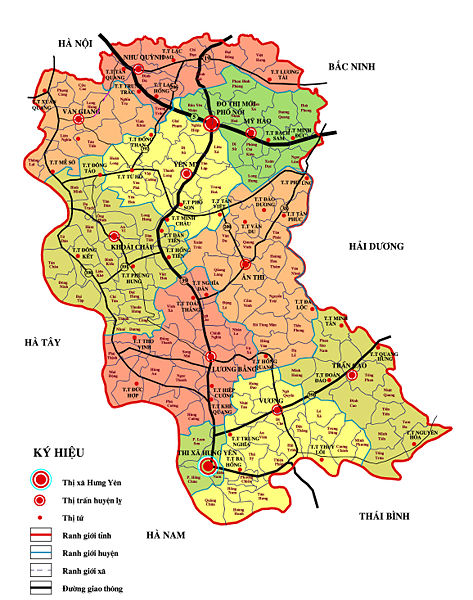 TỈNH HƯNG YÊN
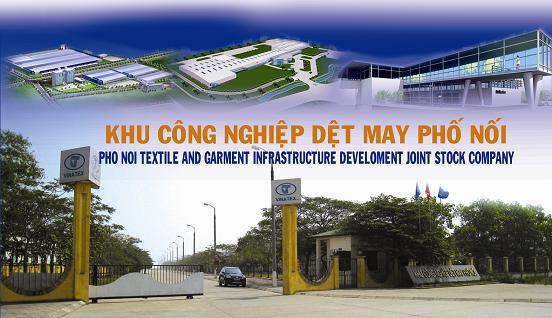 TỈNH HƯNG YÊN
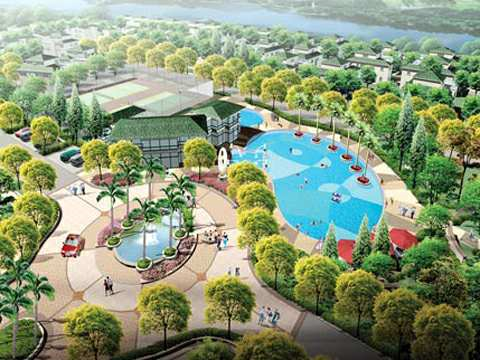 Khu đô thị mới Ecopark (Văn Giang)
TỈNH HƯNG YÊN
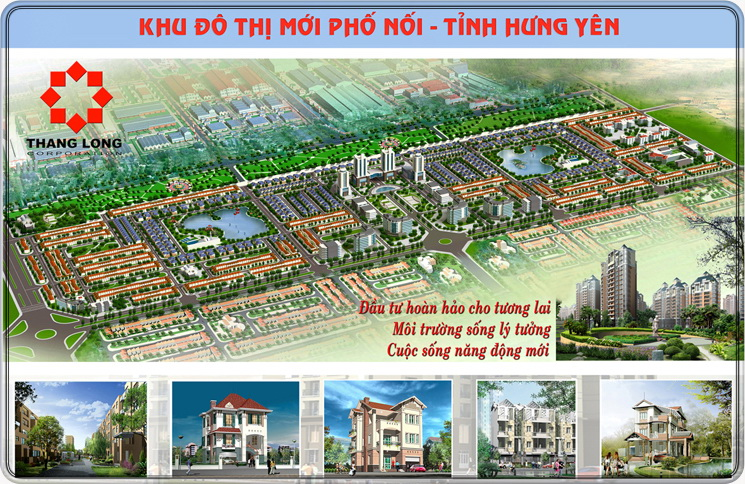 TỈNH HƯNG YÊN
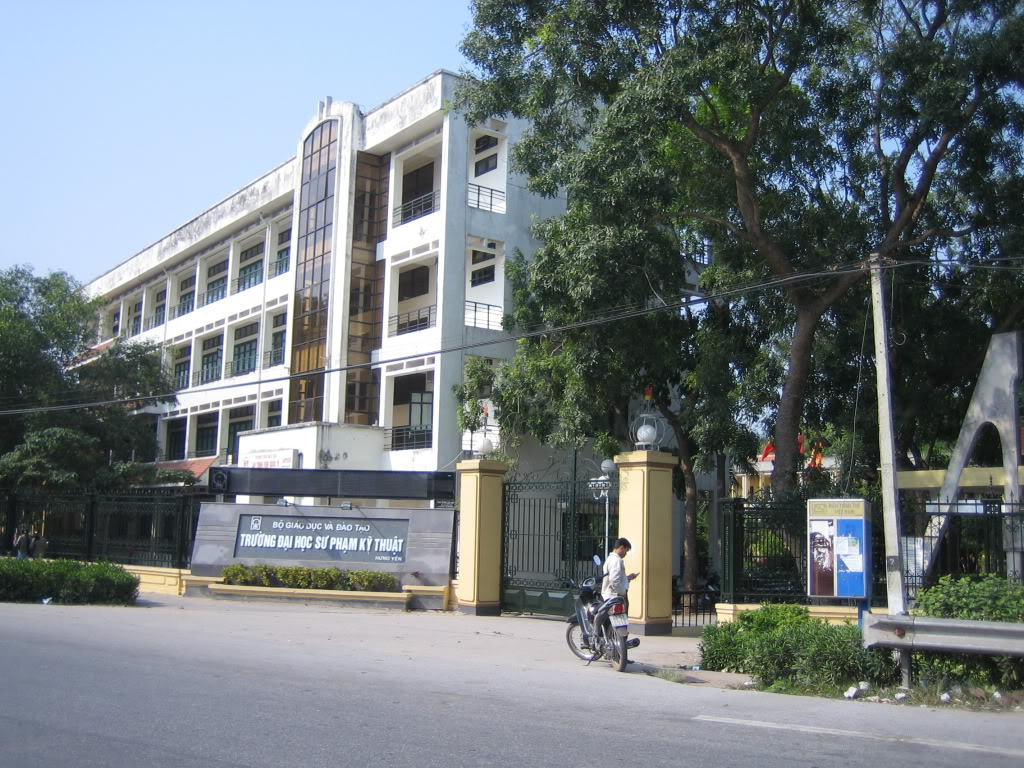 Trường Đại học Sư phạm kỹ thuật Hưng Yên
TỈNH HƯNG YÊN
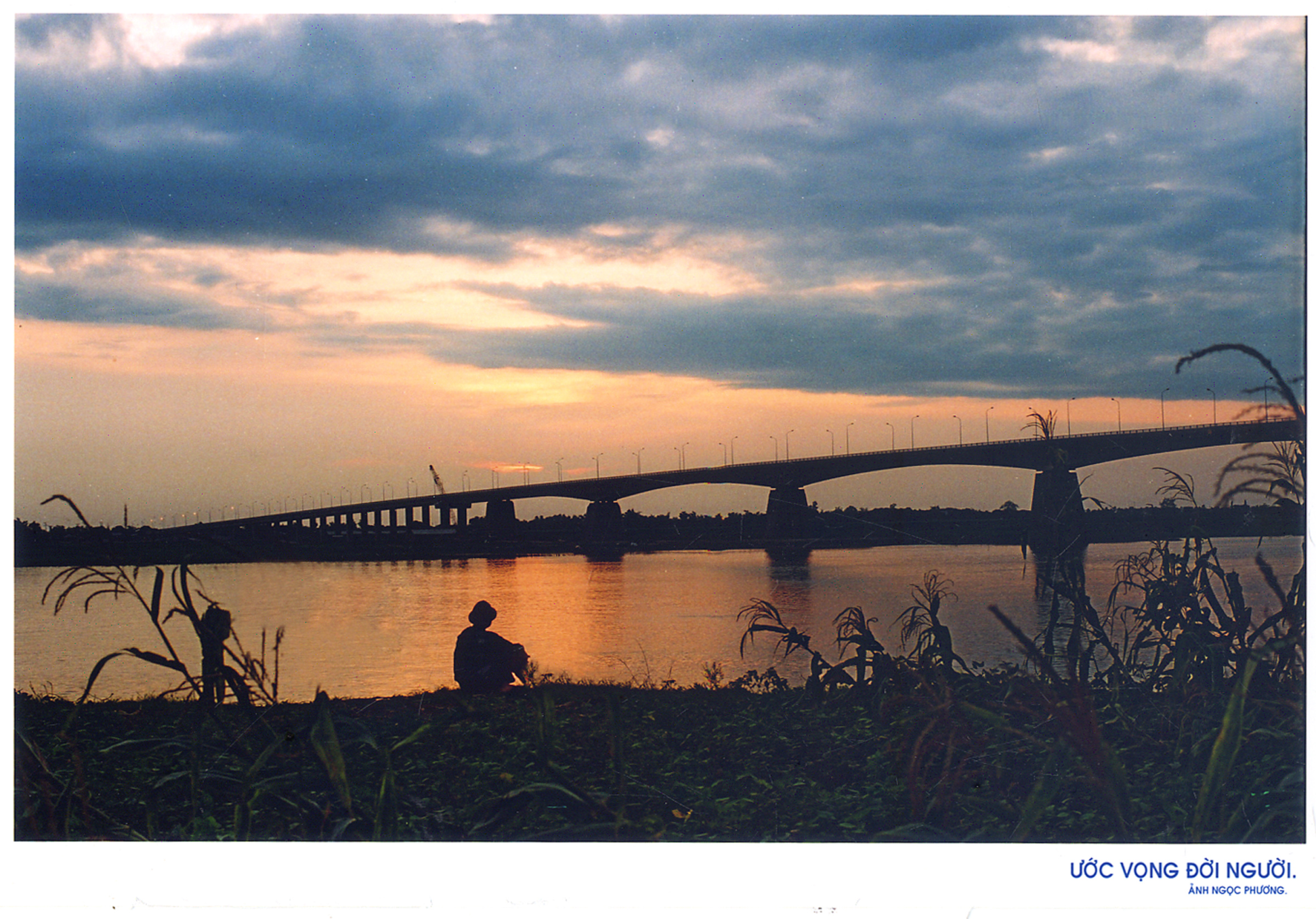 Cầu Yên lệnh nối Hưng Yên với Thái Bình
TỈNH HƯNG YÊN
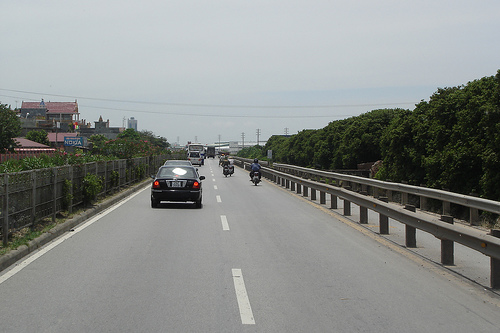 Quốc lộ 5A đi qua tỉnh Hưng Yên
TỈNH HƯNG YÊN
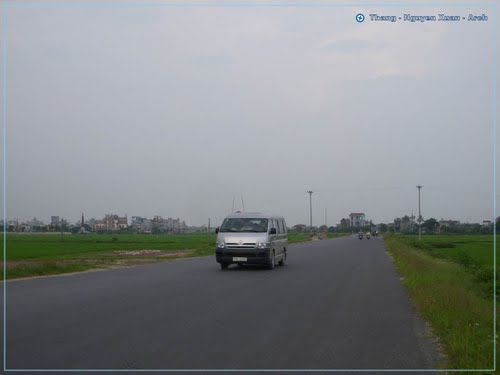 Tỉnh lộ 39A
TỈNH HƯNG YÊN
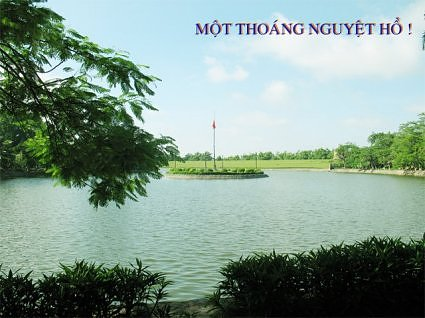 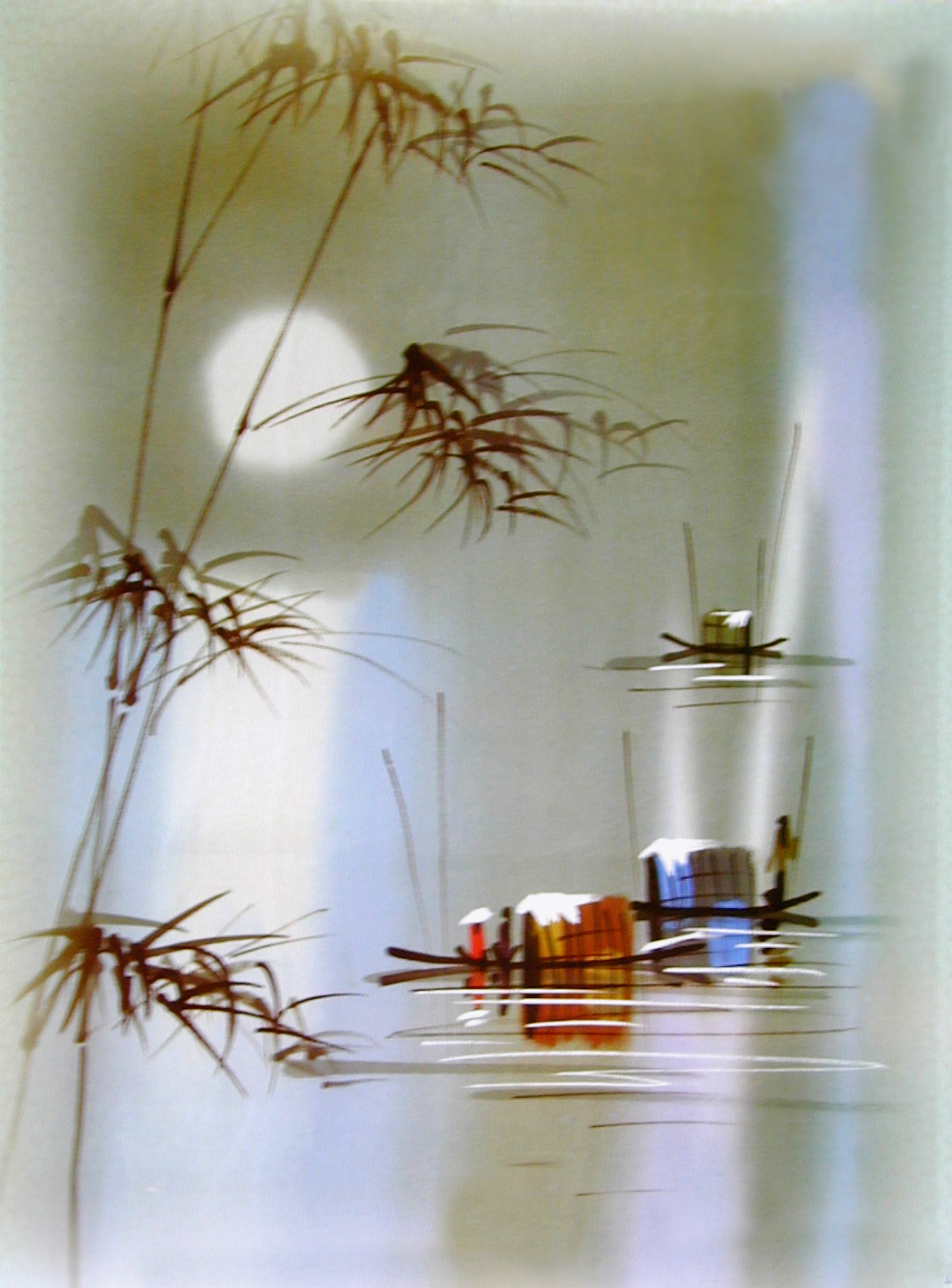 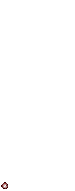 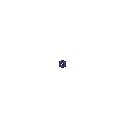 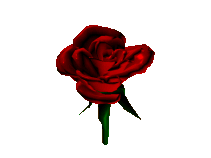 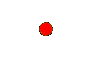 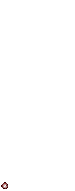 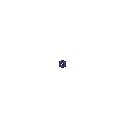 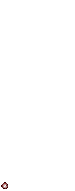 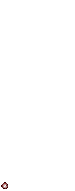 Tiết học kết thúc!
 Chúc quý thầy cô sức khỏe!
Các em vui và học giỏi!
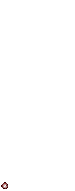 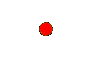 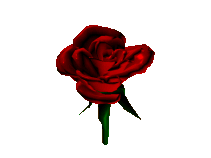 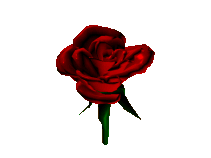